Climate Health WA
Public Forums
29 July to 20 August 2019
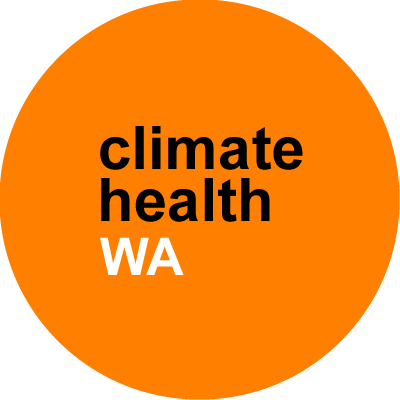 WA
The Inquiry
March 2019: State Government announced the Climate Health WA Inquiry
Aims: 
To investigate the implications of climate change for health in WA
To develop a set of recommendations in line with the findings
w: health.wa.gov.au/climatehealthwa  |  e: climatehealthwa@health.wa.gov.au  |  t: @climatehealthwa
Recommendations from the Inquiry
Recommendations will address measures to:
Protect the public from the harmful health impacts of climate change
Support communities and health services to prepare for extreme weather events (focusing on the most vulnerable)
Reduce the health system’s contribution to climate change
Promote environmentally sustainable practices
w: health.wa.gov.au/climatehealthwa  |  e: climatehealthwa@health.wa.gov.au  |  t: @climatehealthwa
Adaptation vs. mitigation
Mitigation
Addresses the causes of climate change 
Mitigation measures are those actions taken to reduce and curb greenhouse gas emissions
e.g. reduced energy consumption from burning fossil fuels
Adaptation
Addresses the impacts of climate change
Adaptation measures are based on reducing vulnerability to the effects of climate change
w: health.wa.gov.au/climatehealthwa  |  e: climatehealthwa@health.wa.gov.au  |  t: @climatehealthwa
Inquiry process
Phase 1: Planning and set up
Phase 2: Public forums, public submissions
Phase 3: Formal hearings
Phase 4: Writing the report with recommendations
Due date: March 2020
w: health.wa.gov.au/climatehealthwa  |  e: climatehealthwa@health.wa.gov.au  |  t: @climatehealthwa
Climate change and health
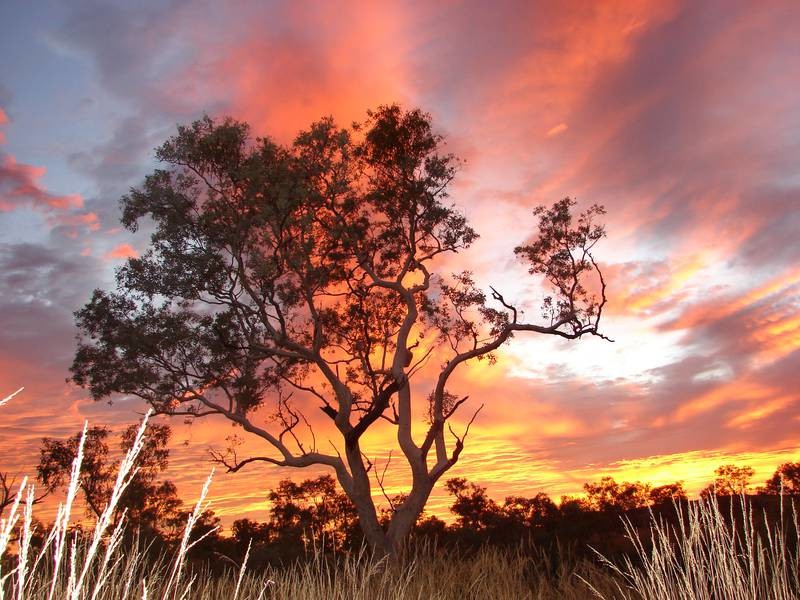 w: health.wa.gov.au/climatehealthwa  |  e: climatehealthwa@health.wa.gov.au  |  t: @climatehealthwa
Weather vs. climate
Weather is what you’re experiencing at a particular place and time
Climate is the pattern of weather over time 
Climate change is the change in weather patterns (climate) over long periods of time (decades or longer)
w: health.wa.gov.au/climatehealthwa  |  e: climatehealthwa@health.wa.gov.au  |  t: @climatehealthwa
The human influence on climate change
The unprecedented climate change we are experiencing is caused by the increase of greenhouse gases in the atmosphere
Greenhouse gases include carbon dioxide, methane, and nitrogen oxides
The increased amount of greenhouse gases is largely due to human activities such as: 
the burning of fossil fuels (coal, oil and natural gas)
agriculture 
land clearing
w: health.wa.gov.au/climatehealthwa  |  e: climatehealthwa@health.wa.gov.au  |  t: @climatehealthwa
The greenhouse effect
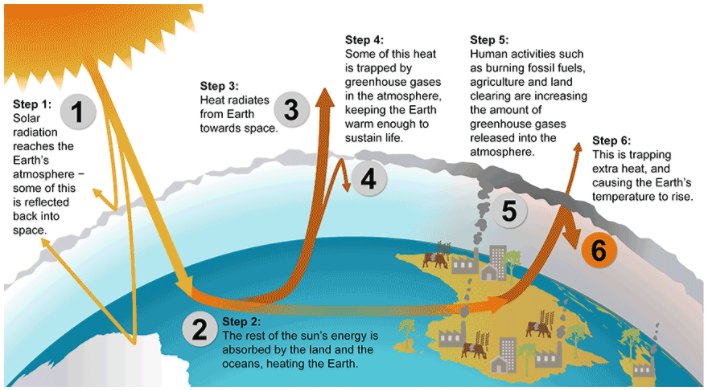 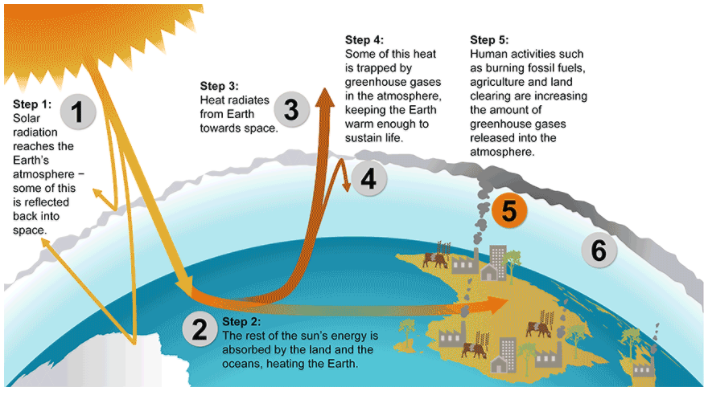 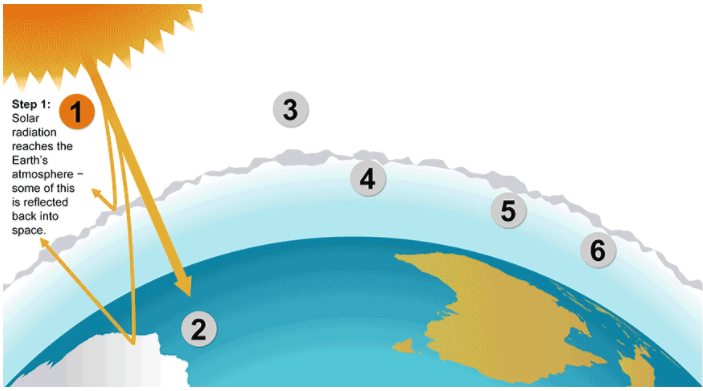 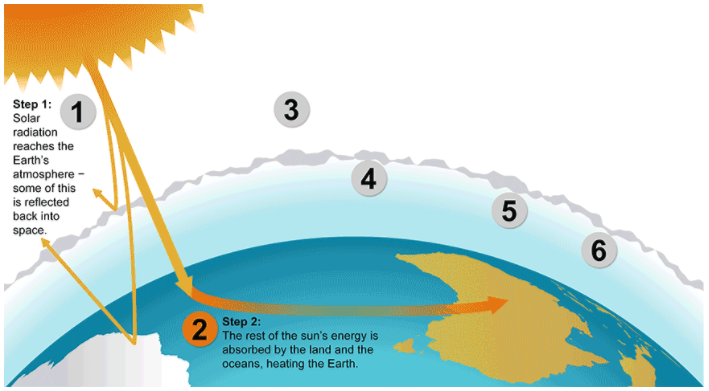 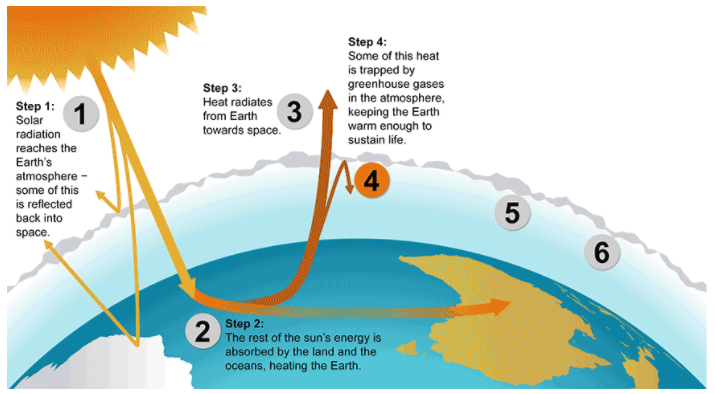 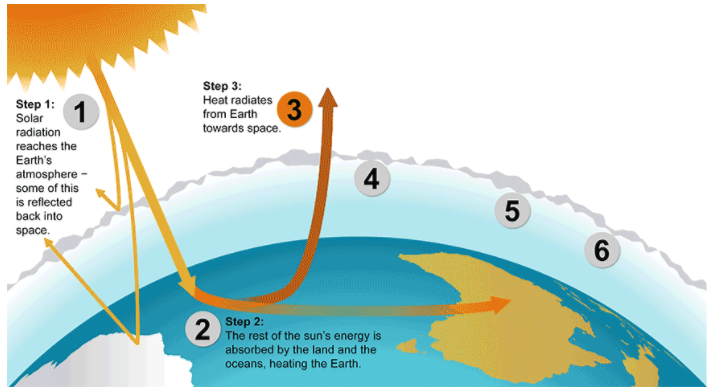 Source: Australian Government, Department of the Environment and Energy (2019)
w: health.wa.gov.au/climatehealthwa  |  e: climatehealthwa@health.wa.gov.au  |  t: @climatehealthwa
[Speaker Notes: Reference: Australian Government, Department of the Environment and EnergyGreenhouse effecthttps://www.environment.gov.au/climate-change/climate-science-data/climate-science/greenhouse-effectAccessed: 25 July 2019]
Greenhouse gas levels, Hawaii1958: 313ppm						2018: 411ppm
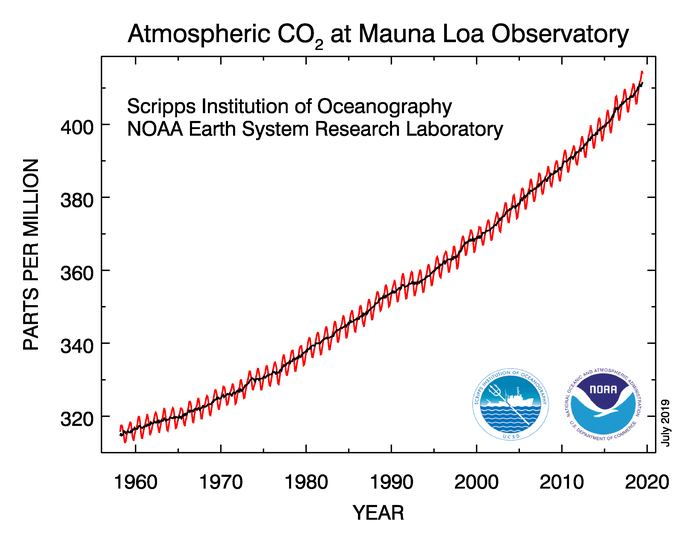 Source: National Oceanic & Atmospheric Administration (NOAA),  Earth System Research Laboratory (2019)
w: health.wa.gov.au/climatehealthwa  |  e: climatehealthwa@health.wa.gov.au  |  t: @climatehealthwa
[Speaker Notes: Reference: National Oceanic & Atmospheric Administration, Earth System Research Laboratory, Global Monitoring DivisionTrends in Atmospheric Carbon Dioxidehttps://www.esrl.noaa.gov/gmd/ccgg/trends/Accessed: 26 July 2019]
Temperature linked to CO2: the glacial cycles of the past several hundred thousand years
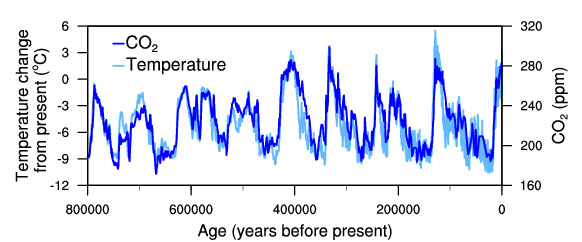 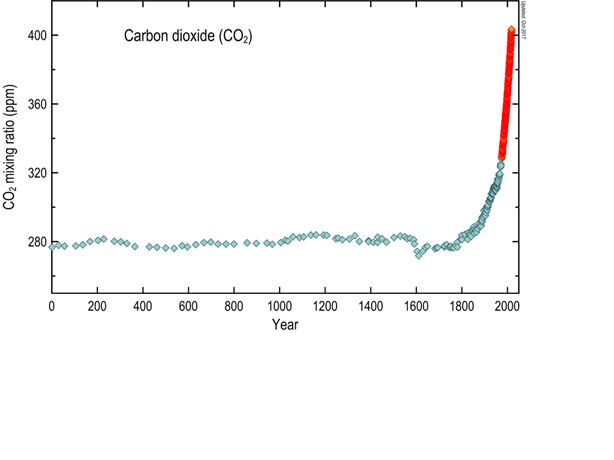 [
Source: NOAA, National Centers for Environmental Information (2019)
Source: CSIRO (2019)
w: health.wa.gov.au/climatehealthwa  |  e: climatehealthwa@health.wa.gov.au  |  t: @climatehealthwa
[Speaker Notes: Reference 1: National Oceanic and Atmospheric Administration, National Centers for Environmental InformationTemperature Change and Carbon Dioxide Changehttps://www.ncdc.noaa.gov/global-warming/temperature-changeAccessed: 25 July 2019
Reference 2: CSIROLatest Cape Grim greenhouse gas datahttps://www.csiro.au/en/Research/OandA/Areas/Assessing-our-climate/Latest-greenhouse-gas-dataAccessed: 25 July 2019]
Rise in sea levels
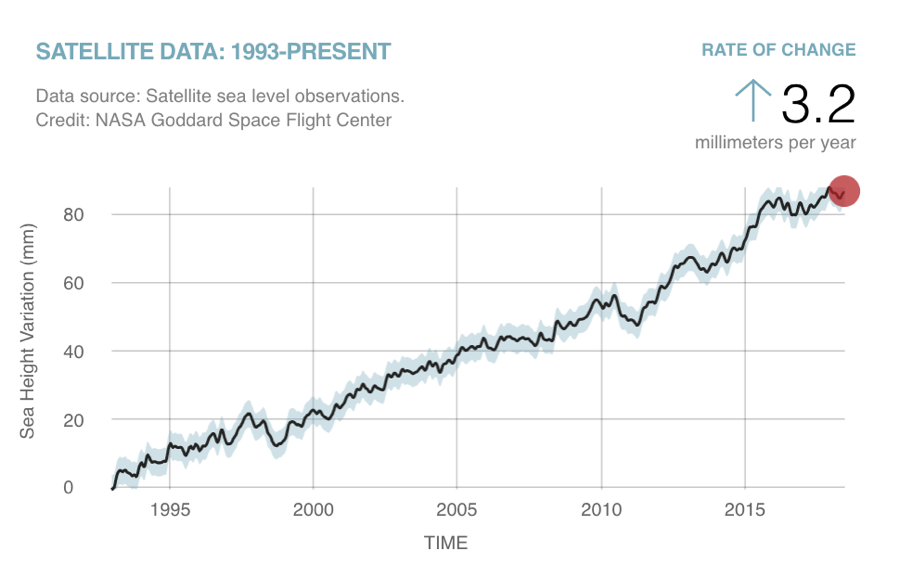 Source: The Climate Reality Project (2018)
w: health.wa.gov.au/climatehealthwa  |  e: climatehealthwa@health.wa.gov.au  |  t: @climatehealthwa
[Speaker Notes: Sourced from NASA: Change in sea level since 1993 as observed by NASA satellites

Reference: The Climate Reality ProjectGet the Facts: Why are sea levels rising? Published 31 October 2018https://www.climaterealityproject.org/blog/get-facts-why-are-sea-levels-risingAccessed 26 July 2019]
Coastal flooding
Rising sea level increases the base level for a storm surge
More coastal flooding
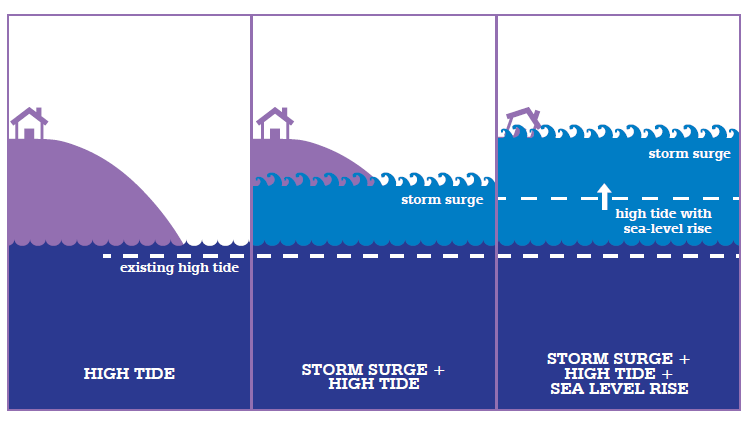 Source: Climate Commission, The Critical Decade (2013)
w: health.wa.gov.au/climatehealthwa  |  e: climatehealthwa@health.wa.gov.au  |  t: @climatehealthwa
[Speaker Notes: References: Climate Commission
The Critical Decade 2013: Climate Change Science, Risks and Responses
Climate Change Impacts for Western Australia
Available from: https://www.climatecouncil.org.au/resources/climate-change-impacts-for-western-australia/
Accessed: 25 July 2019]
Australia’s rise in temperature
Australia is getting hotter (just over 10C since 1910)
All seasons and both day and night temperatures affected
More extreme heat eventsExtreme heat days are days where the temperature is greater than the 99th percentile of each month between 1910 and 2017
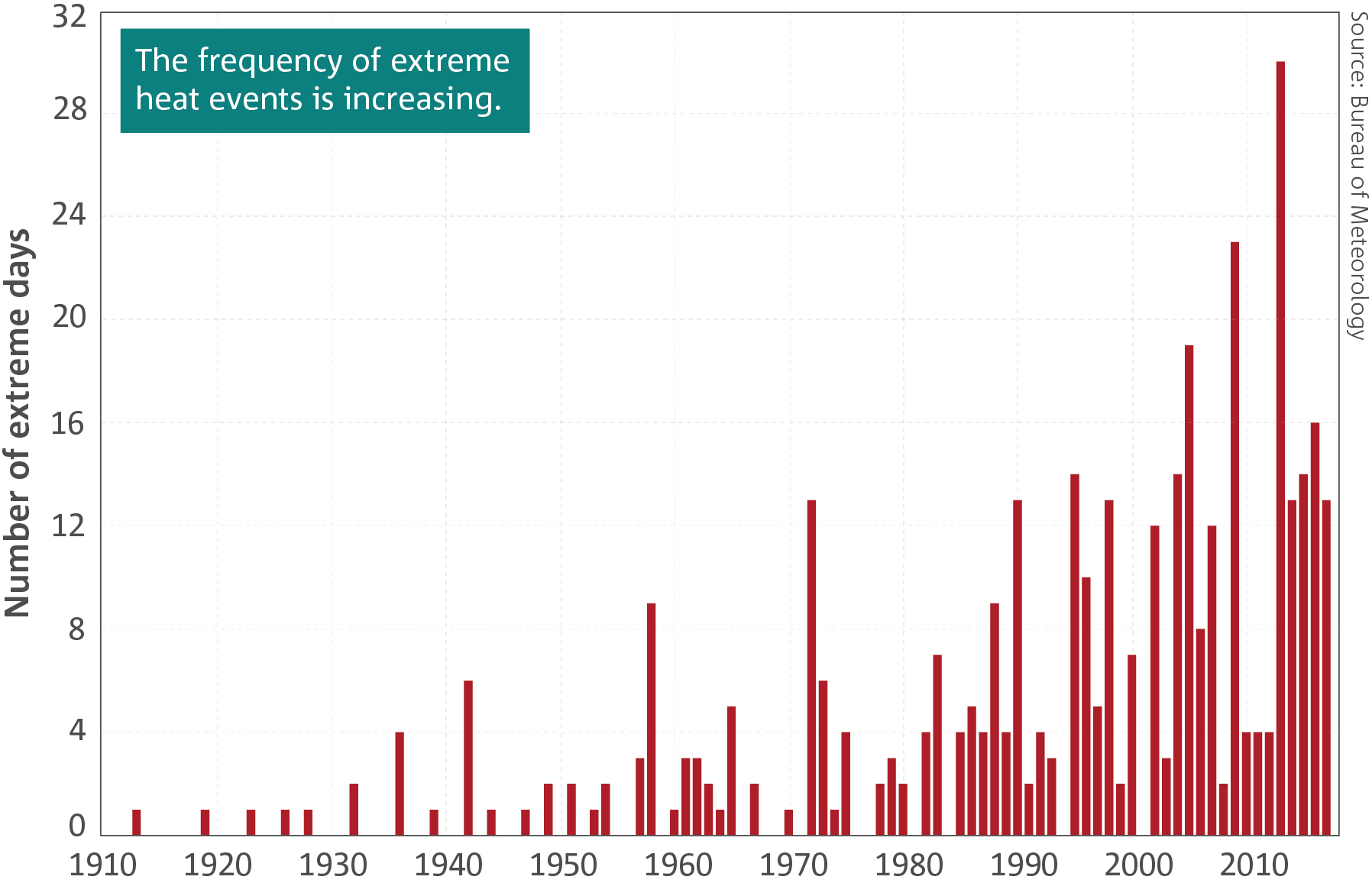 Source: CSIRO & Bureau of Meteorology, State of the Climate Report (2018)
w: health.wa.gov.au/climatehealthwa  |  e: climatehealthwa@health.wa.gov.au  |  t: @climatehealthwa
[Speaker Notes: Reference: CSIRO & Australian Government, Bureau of MeteorologyState of the Climate 2018Australia’s changing climate (p4)Report downloaded from: https://www.csiro.au/en/Showcase/state-of-the-climateAccessed 25 July 2019]
Emissions scenarios and Australia’s temperature rise
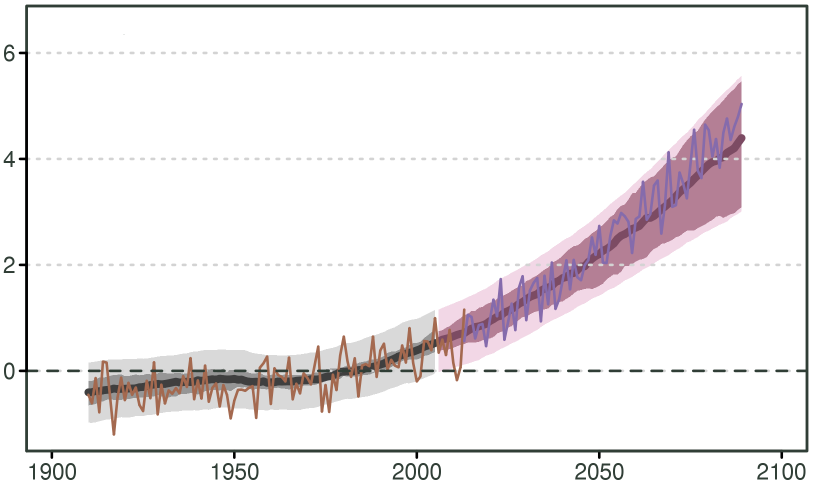 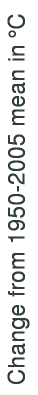 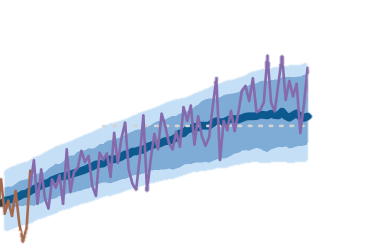 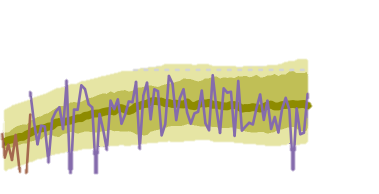 Source: CSIRO, Climate Change in Australia Technical Report (2015)
w: health.wa.gov.au/climatehealthwa  |  e: climatehealthwa@health.wa.gov.au  |  t: @climatehealthwa
[Speaker Notes: Paris agreement: still hit 3 degrees

Reference: CSIRO
Climate Change in Australia: Projections for Australia’s NRM Regions Technical Report (2015)Available from: https://www.climatechangeinaustralia.gov.au/en/publications-library/technical-report/
Accessed: 25 July 2019]
Temperature rise in WA: the past 40 years
Source: Bureau of Meteorology (2019)
w: health.wa.gov.au/climatehealthwa  |  e: climatehealthwa@health.wa.gov.au  |  t: @climatehealthwa
[Speaker Notes: 40 years of change in temperature

Reference: Australian Bureau of MeteorologyAustralian climate variability & change – Trend maps
Issued 26 March 2019Available from: http://www.bom.gov.au/climate/change/#tabs=Tracker&tracker=trend-maps
Accessed: 26 July 2019]
Levels of confidence in the predictions
Very high confidence in continued increases of mean, daily minimum and daily maximum temperatures throughout this century for all regions in Australia
Warming will be: 
large compared to natural variability in the near future (2030) (high confidence) and 
very large compared to natural variability late in the century (2090) under high emissions (very high confidence)
)
Source: CSIRO & Bureau of Meteorology, State of the Climate Report (2018
w: health.wa.gov.au/climatehealthwa  |  e: climatehealthwa@health.wa.gov.au  |  t: @climatehealthwa
Less rain in the South West
Rainfall from Apr to Oct (winter/dry season) has decreased over the past 20 years, particularly in the South West
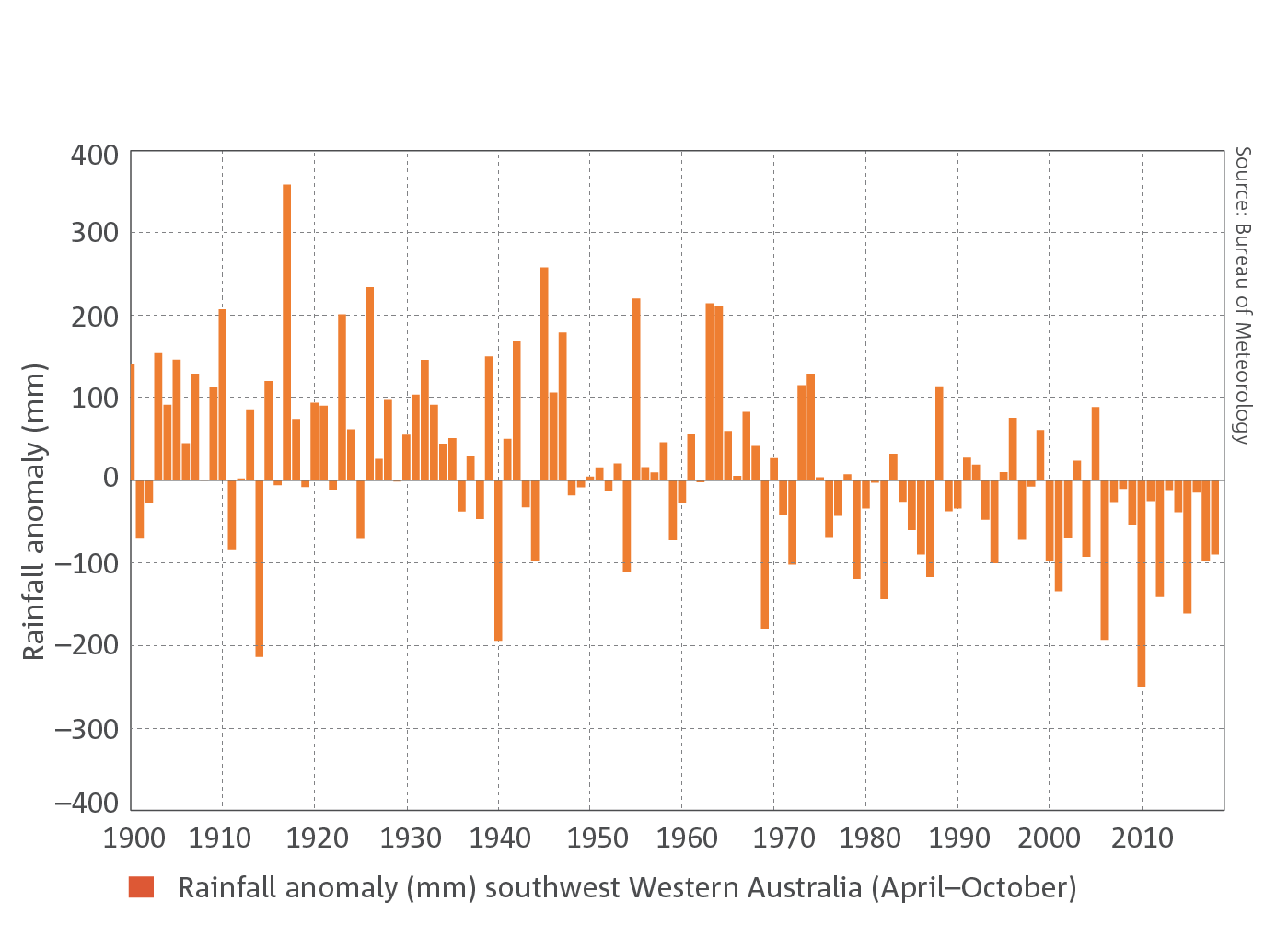 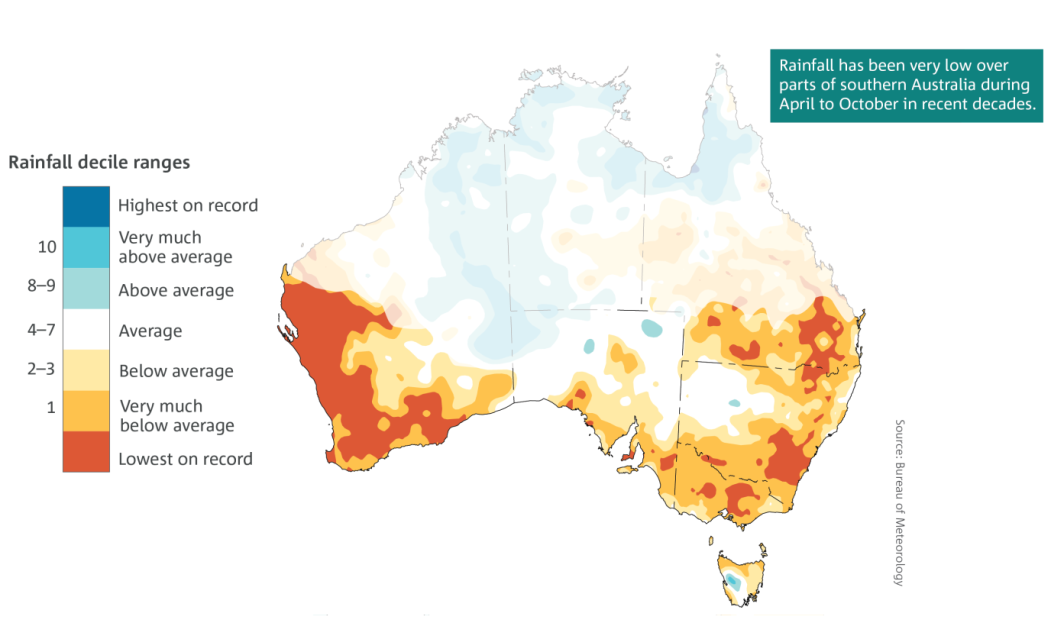 Source: CSIRO & Bureau of Meteorology, State of the Climate Report (2018)
w: health.wa.gov.au/climatehealthwa  |  e: climatehealthwa@health.wa.gov.au  |  t: @climatehealthwa
More rain in the north
Rainfall from Oct to Apr (summer/wet season) is increasing, except in Perth and the South West
The intensity of heavy rainfall is also increasing
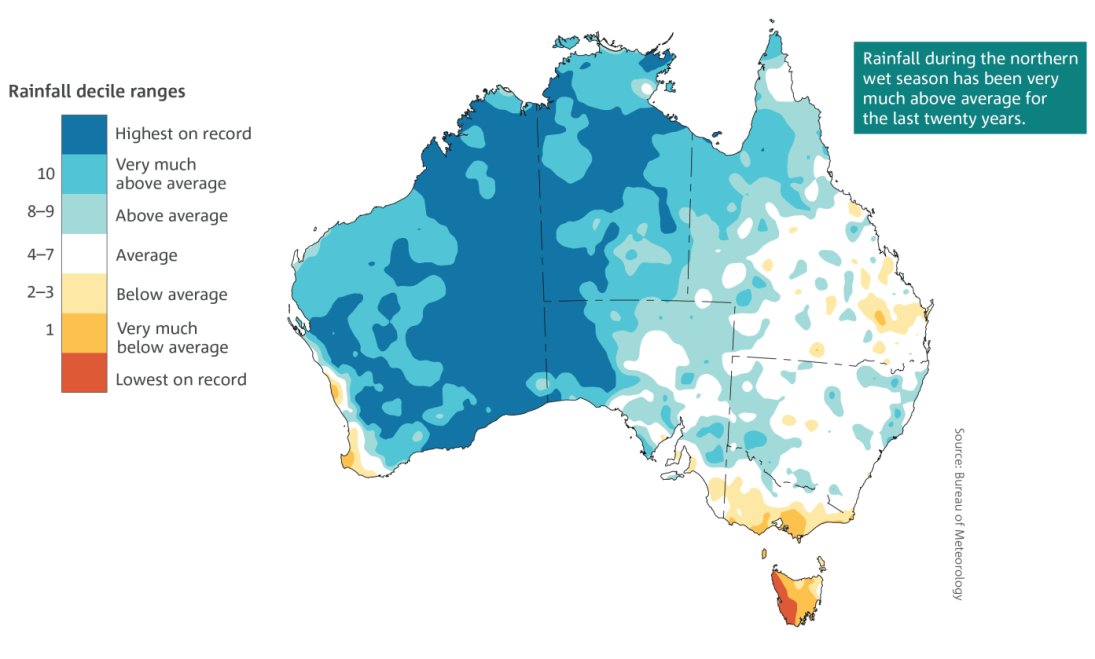 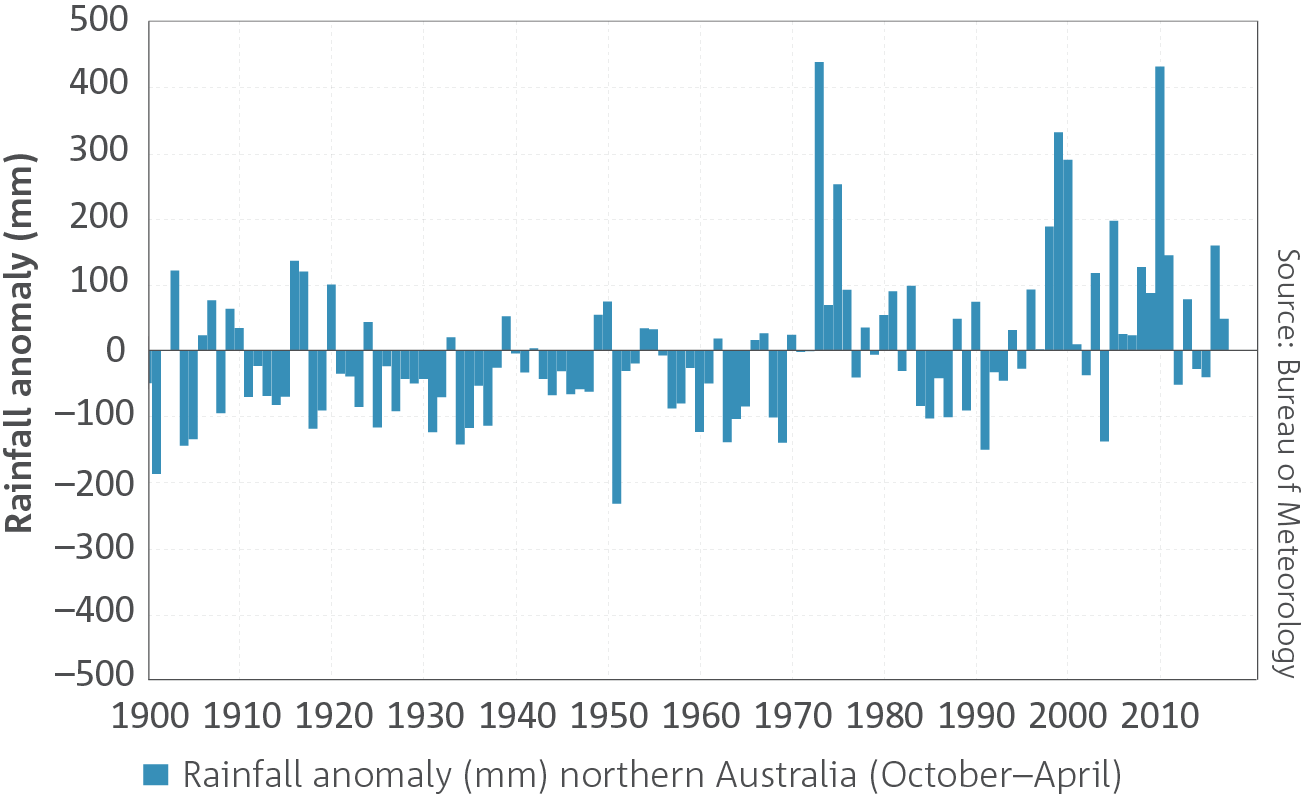 Source: CSIRO & Bureau of Meteorology, State of the Climate Report (2018)
w: health.wa.gov.au/climatehealthwa  |  e: climatehealthwa@health.wa.gov.au  |  t: @climatehealthwa
Impacts: heat, drought and fire
Increased frequency, intensity, duration and extent of heat waves
More time spent in drought (and hotter droughts)
Fire seasons longer and more intense
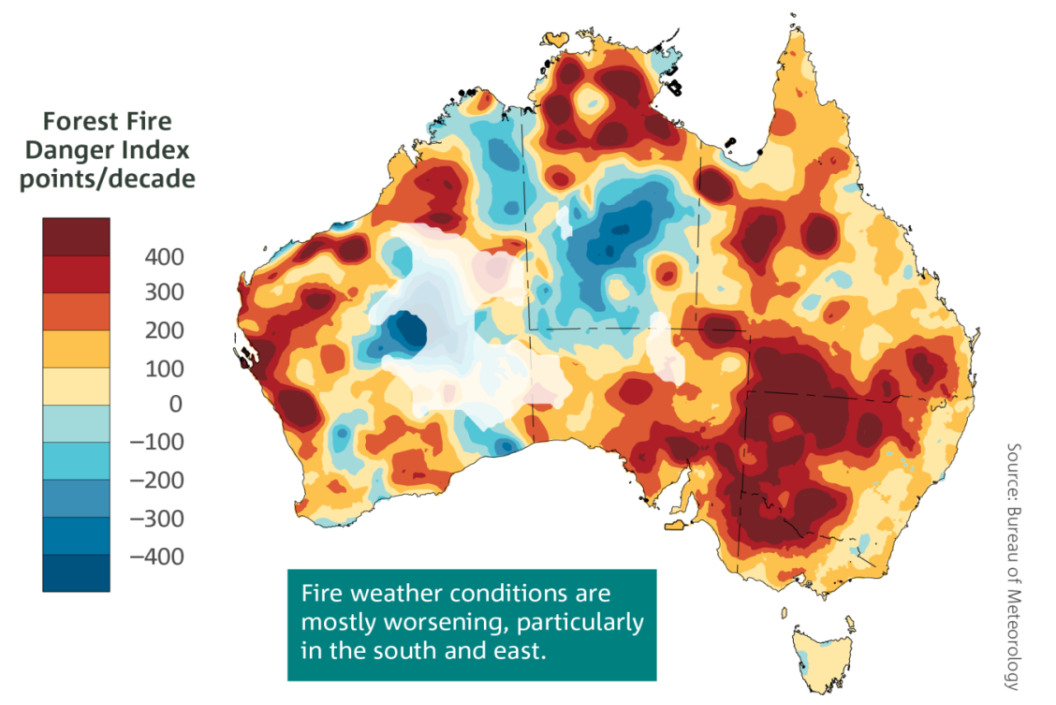 Source: CSIRO & Bureau of Meteorology, State of the Climate Report (2018)
w: health.wa.gov.au/climatehealthwa  |  e: climatehealthwa@health.wa.gov.au  |  t: @climatehealthwa
Impacts: fresh water
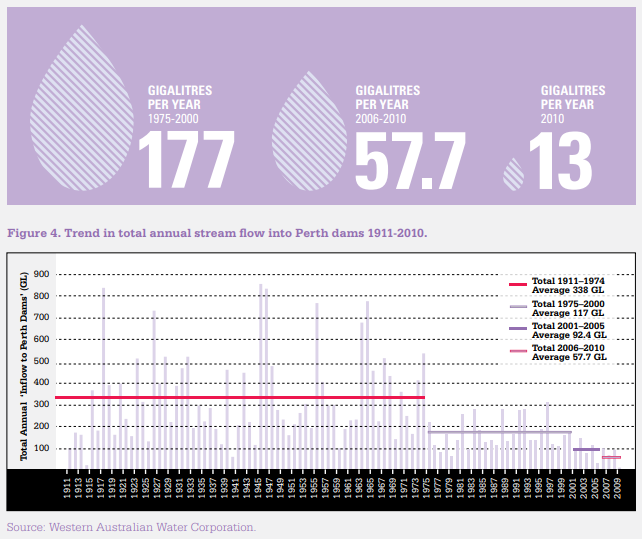 Less water into Perth dams
Source: Climate Commission, The Critical Decade (2013)
w: health.wa.gov.au/climatehealthwa  |  e: climatehealthwa@health.wa.gov.au  |  t: @climatehealthwa
[Speaker Notes: References: Climate Commission
The Critical Decade 2013: Climate Change Science, Risks and Responses
Climate Change Impacts for Western Australia
Available from: https://www.climatecouncil.org.au/resources/climate-change-impacts-for-western-australia/
Accessed: 25 July 2019]
Climate change and health
Climate change is closely associated with human health
Effects increase with increased exposure
People differ in vulnerability
Source: COP24 Special Report – Health and Climate Change (2018)
w: health.wa.gov.au/climatehealthwa  |  e: climatehealthwa@health.wa.gov.au  |  t: @climatehealthwa
[Speaker Notes: Reference: World Health Organization
COP24 Special Report – Health and Climate Change
Available from: https://www.who.int/globalchange/publications/COP24-report-health-climate-change/en/
Accessed: 26 July 2019]
Other health effects
Air quality
Reduced food and water quality
Changes in infectious agents
Population displacement
Food, water and vector borne disease
Mental health consequences and stress
w: health.wa.gov.au/climatehealthwa  |  e: climatehealthwa@health.wa.gov.au  |  t: @climatehealthwa
Deaths attributed to direct effects of heat in Australia
Source: Coates et al. (2014)
w: health.wa.gov.au/climatehealthwa  |  e: climatehealthwa@health.wa.gov.au  |  t: @climatehealthwa
[Speaker Notes: Reference: Coates L, Haynes K, O’Brien J, McAnerney J, Dimer de Oliveira F. 
Exploring 167 years of vulnerability: an examination of extreme heat events in Australia 1844-2010. Envsci [Internet]. 2014 June [cited 2019 Feb 19]; 42(12): 33-44. Available from: https://www.sciencedirect.com/science/article/pii/S1462901114000999]
Conclusion
The science of climate change is real and measurable
The links between climate change and health are clear
People differ in their vulnerability to the effects of climate change
Each region in WA is affected differently by climate change
w: health.wa.gov.au/climatehealthwa  |  e: climatehealthwa@health.wa.gov.au  |  t: @climatehealthwa